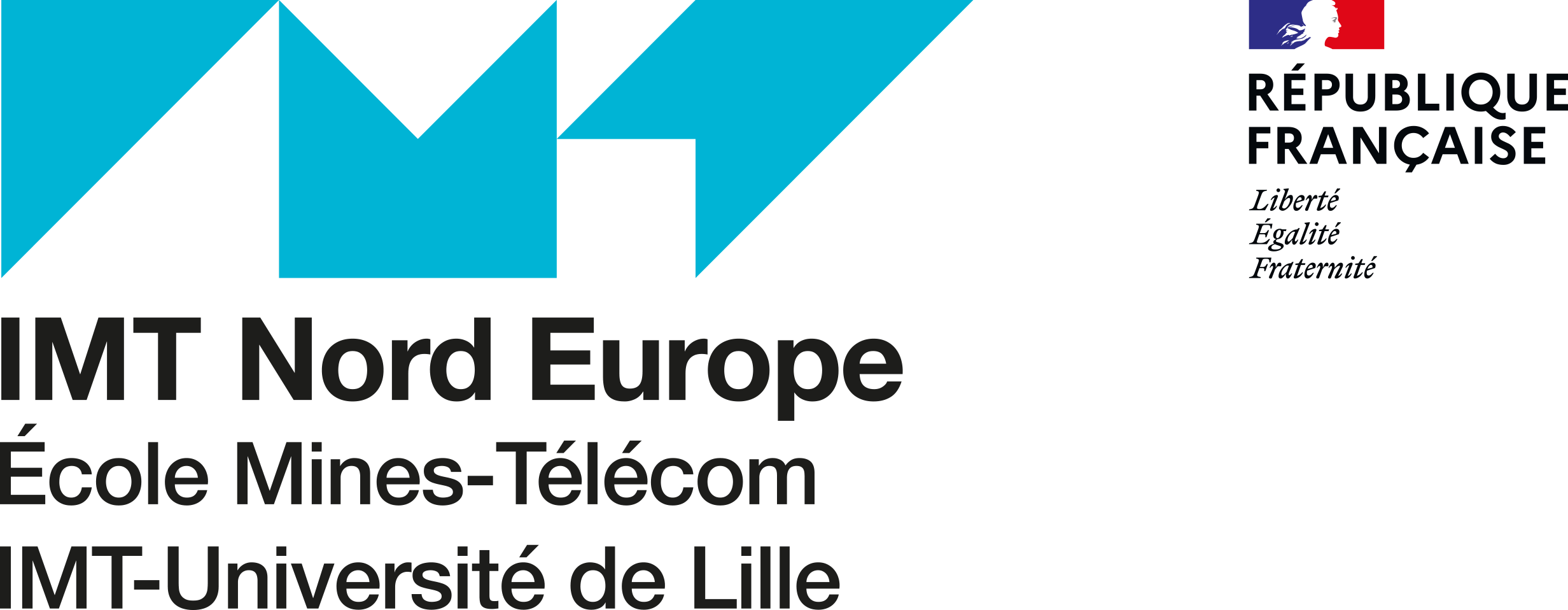 AVIS de Soutenance de thèse
Laboratoire d’accueil : CERI EE Centre d'Enseignement de Recherche et d'Innovation Energie Environnement
Ecole Doctorale : SMRE 104 (U-Lille, Centrale Lille Institut, IMT Nord Europe)

THÈSE présentée en vue d’obtenir le grade de DOCTEUR en Chimie théorique, physique, analytique
par
Gabriel ROSSIGNOL
Titre de la thèse : 
Impact des libérateurs de formaldéhyde dans la formulation des produits ménagers sur la qualité de l'air intérieur 

Soutenance prévue le jeudi 28 novembre 2024 à 10h00Lieu :   IMT Nord Europe - Bâtiment Laplace - Salle : polyvalente (learning lab)941 rue Charles Bourseul CS 10838 59508 Douai 
Devant le jury d’exmen :

Président	 (désigné lors de la soutenance)
Rapporteur 	 Yves ANDRéS,	Professeur,	IMT Atlantique 
Rapporteure	 Evelyne GONZE, 	Professeure,	Université Savoie Mont Blanc     
Examinateur	 Nicolas HUCHER, 	Maître de conférences,	Université du Havre        
Examinatrice	 Géraldine SAVARY,	Professeure,	Université du Havre    
Examinatrice	 Cécilia SOLAL,  	Docteure,	ANSES
Co-Encadrante	 Mélanie NICOLAS,  	Docteure,	CSTB  
Directeur de thèse	 Frédéric THEVENET,	Professeur,	IMT Nord Europe     
Directrice de thèse 	 Marie VERRIELE DUNCIANU,	Professeure,	IMT Nord Europe 
Invitée	 Isabelle AUGEVEN BOUR,	Docteure, 	ADEME  

 Résumé
Les libérateurs de formaldéhyde sont utilisés dans les produits ménagers pour leurs propriétés conservatrices et biocides. En environnement intérieur, la mise en œuvre de produits ménagers contenant ces libérateurs constitue une source potentielle de formaldéhyde non renseignée. L’objectif de ces travaux de thèse est d’évaluer la contribution à la qualité de l’air intérieur de la voie d’émission du formaldéhyde associée aux libérateurs de formaldéhyde contenus dans les produits ménagers. La stratégie expérimentale s’appuie sur deux approches complémentaires : (i) le développement d’une méthode analytique de quantification simultanée du libérateur de formaldéhyde cible, de ses produits de dégradation et du formaldéhyde libéré dans les produits ménagers ; (ii) la caractérisation des émissions de formaldéhyde à l’échelle 1:1 lors d’une activité de ménage. Ces travaux ont permis en premier lieu d’optimiser et de valider une méthode de quantification d’un libérateur de formaldéhyde représentatif, le Bronopol, de ses produits de dégradation et du formaldéhyde libéré. Cette méthode de quantification a été éprouvée sur des formulations modèles de produits ménagers et sur un panel de produits ménagers commerciaux. La méthode assure une quantification des analytes visés sans effet de matrice et sans interférences. Dans un second temps, la mise en œuvre de formulations modèles de produits ménagers en conditions réalistes a permis de quantifier l’augmentation transitoire de la concentration en formaldéhyde en environnements intérieurs. Ces données obtenues permettent d’identifier les déterminants des niveaux de concentration en formaldéhyde associés à ce processus d’émission ainsi que les étapes au cours desquelles le formaldéhyde est formé. L’association de la quantification en phase liquide du produits mis en œuvre et du suivi de la phase gazeuse permet d’identifier les compartiments potentiels d’exposition à ces substances lors d’une action de ménage et ainsi de formuler des recommandations de bonne pratique.
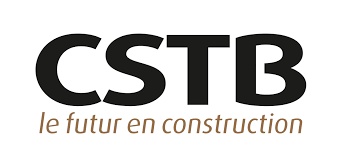 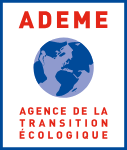